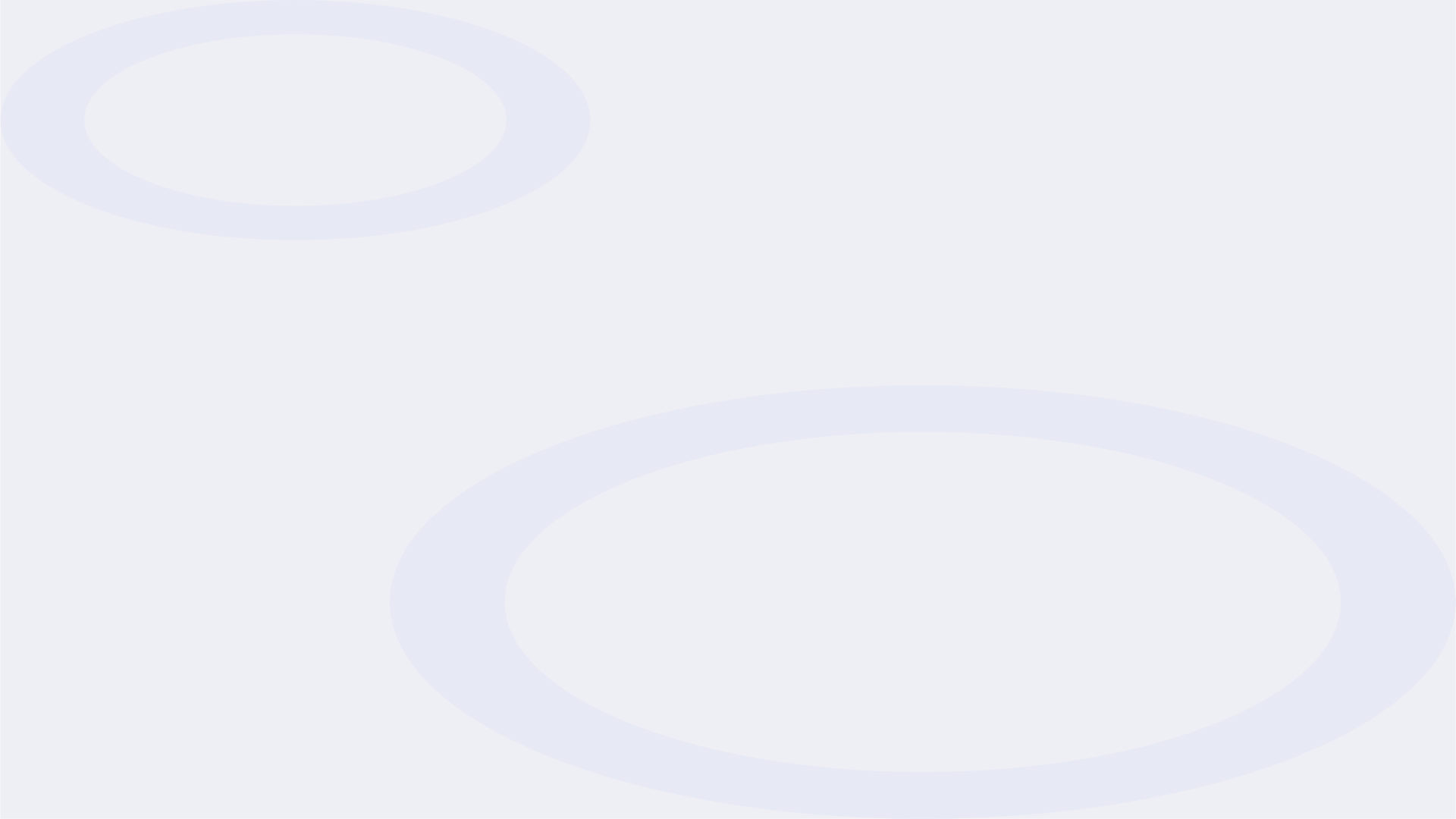 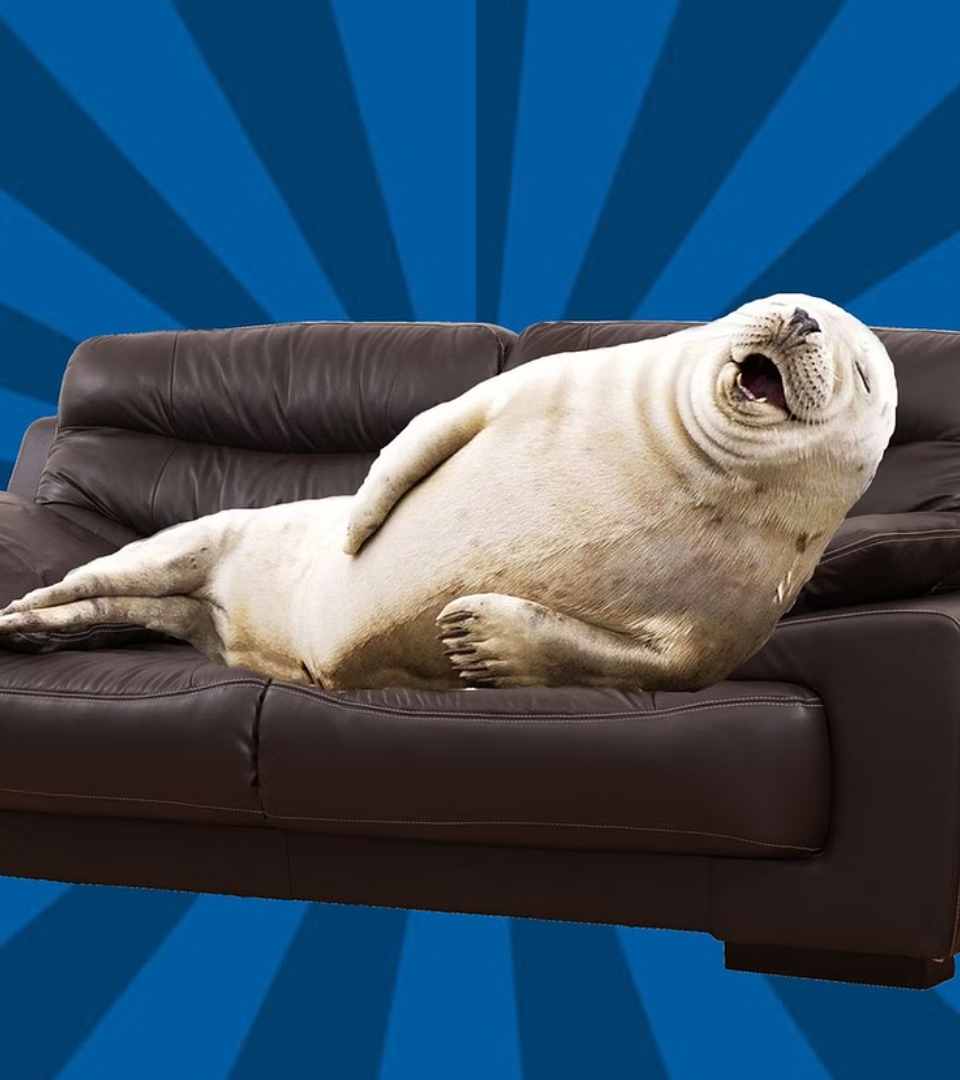 Лень - помощник или враг?
newUROKI.net
Лень - это тема, которая хорошо знакома каждому ученику. Иногда она кажется безобидной, но в действительности может стать серьезной проблемой, мешающей достижению успехов в учебе и личной жизни. На этом классном часе мы рассмотрим, как справляться с ленью и превращать ее в полезного помощника.
Презентация для классного часа в 5 классе по теме: "Лень - помощник или враг?"
Новые УРОКИ newUROKI.net
Всё для учителя – всё бесплатно!
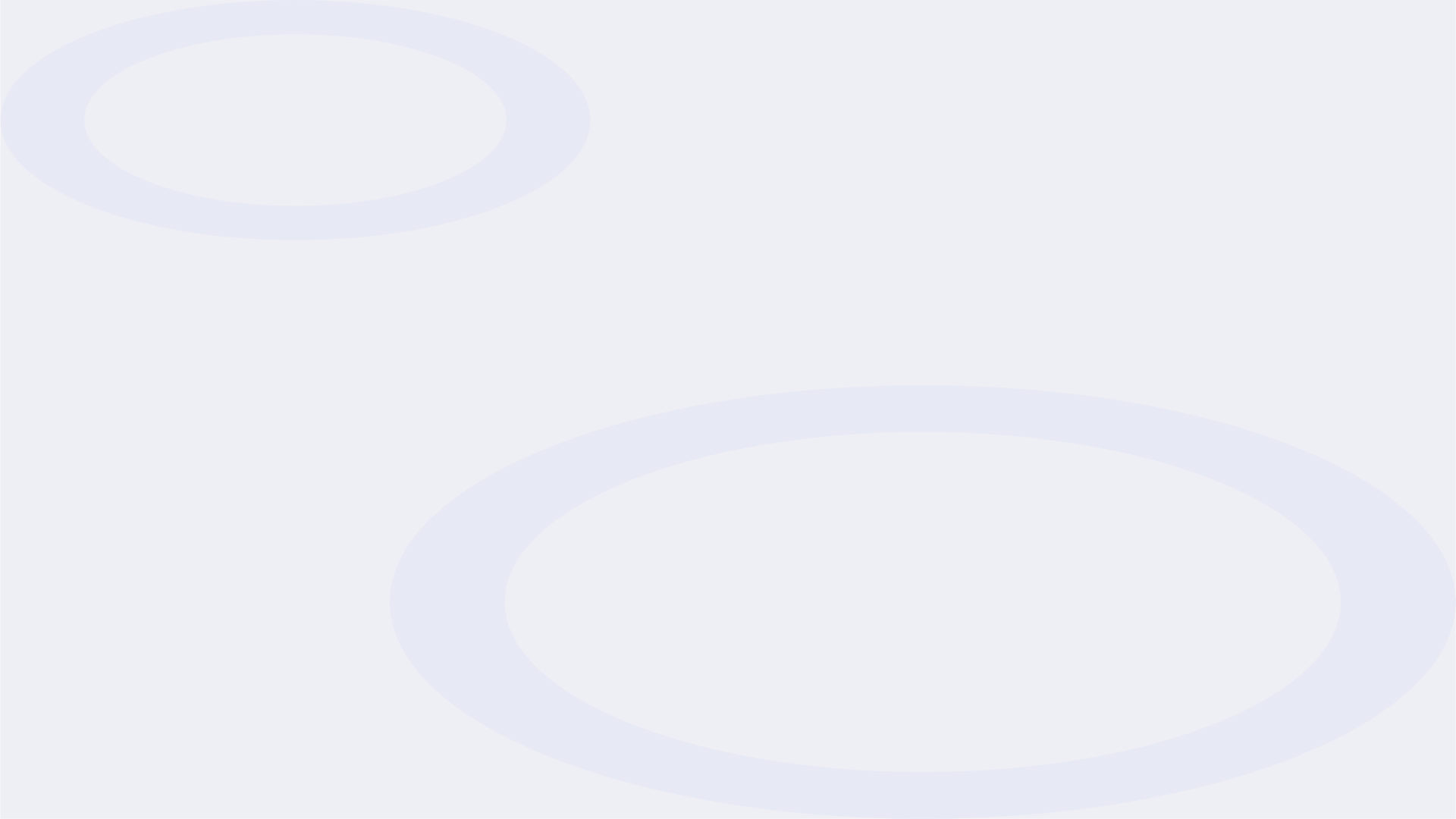 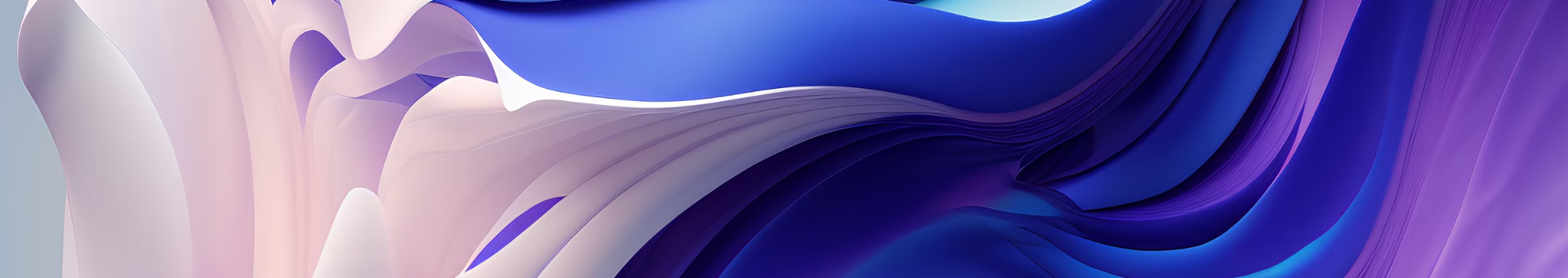 newUROKI.net
Лень и эффективность
Что такое лень?
Как лень влияет на эффективность?
Лень - это психологическое состояние, при котором человек испытывает нежелание или неспособность прикладывать усилия для выполнения необходимых действий. Она может проявляться в откладывании важных дел, нежелании заниматься учебой или домашними обязанностями.
Лень напрямую влияет на нашу эффективность и продуктивность. Когда мы ленимся, мы тратим время впустую, откладываем важные дела и в итоге упускаем возможности для развития и достижения успехов.
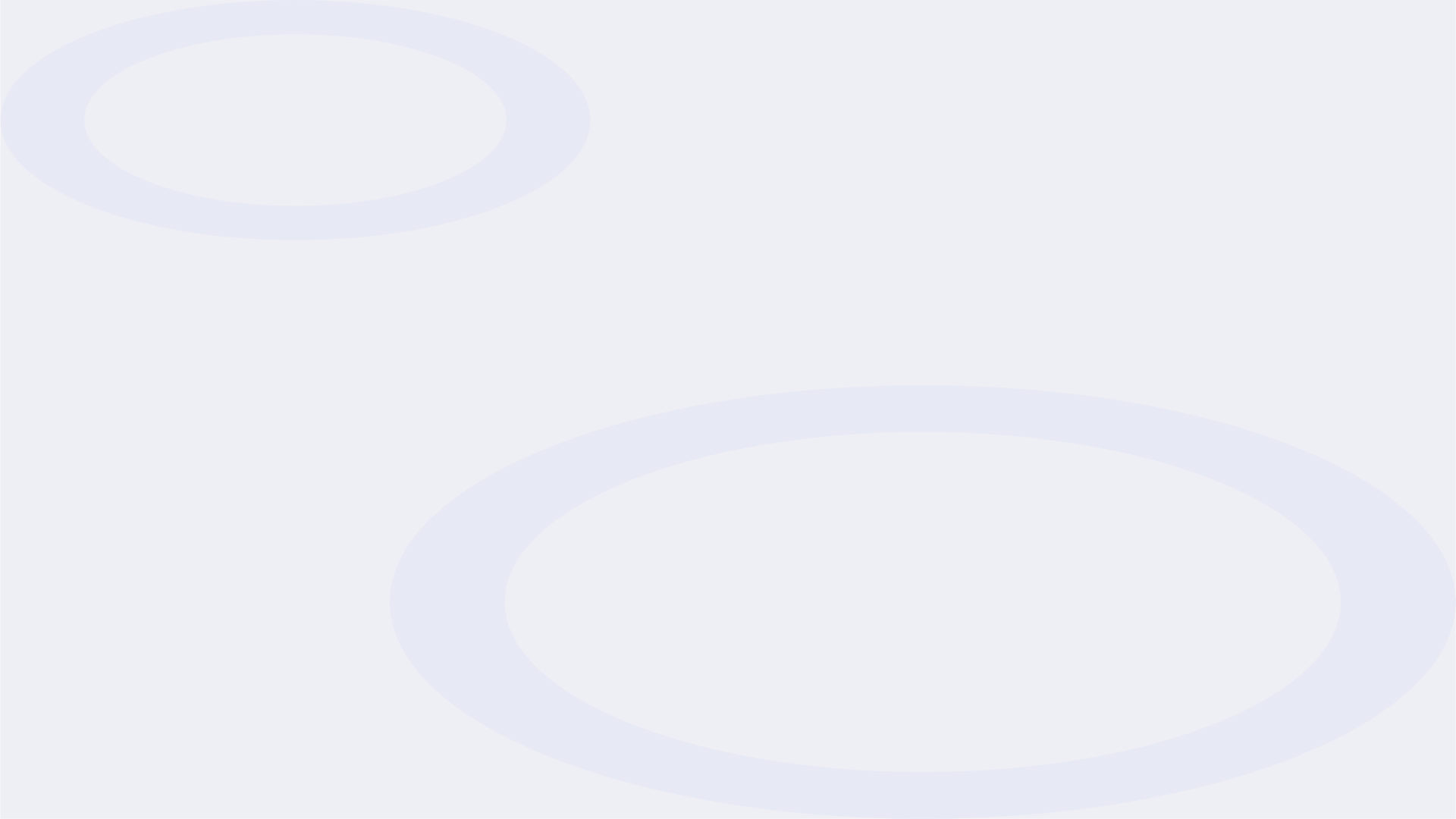 newUROKI.net
Плюсы и минусы лени
Плюсы лени
Минусы лени
Кажется, что лень дает нам возможность отдохнуть и набраться сил. Иногда она позволяет по-новому взглянуть на ситуацию и найти альтернативные пути решения проблем. Лень может стать источником творческих идей, если мы умеем правильно ей управлять.
Однако лень также имеет множество негативных последствий. Она мешает нам достигать целей, снижает успеваемость в школе, ухудшает отношения с окружающими. Лень может привести к прокрастинации, стрессу и чувству вины. В долгосрочной перспективе она ограничивает наши возможности для роста и развития.
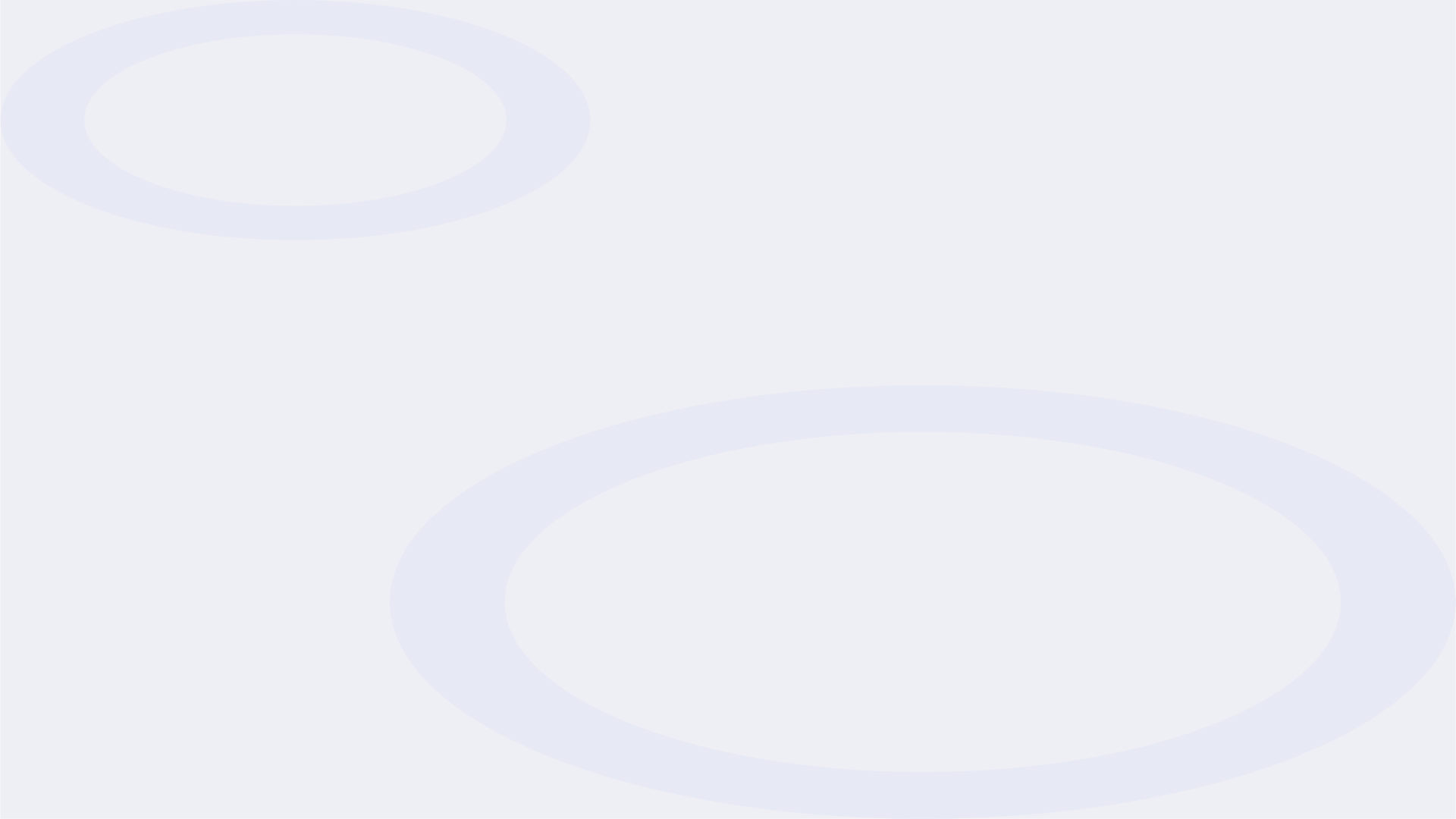 newUROKI.net
Борьба с ленью: стратегии и методы
1
2
Определение приоритетов
Планирование и тайм-менеджмент
Составьте список важных дел и расставьте их по порядку. Сосредоточьтесь на самых важных задачах в первую очередь, чтобы не откладывать их на потом.
Научитесь эффективно распределять свое время. Используйте календари, списки дел и техники, которые помогут вам быть более организованными.
3
4
Постановка четких целей
Подкрепление и вознаграждение
Определите конкретные, измеримые и реалистичные цели. Это поможет вам оставаться мотивированными и отслеживать прогресс.
Отмечайте свои достижения и вознаграждайте себя за проделанную работу. Это будет стимулировать вас продолжать борьбу с ленью.
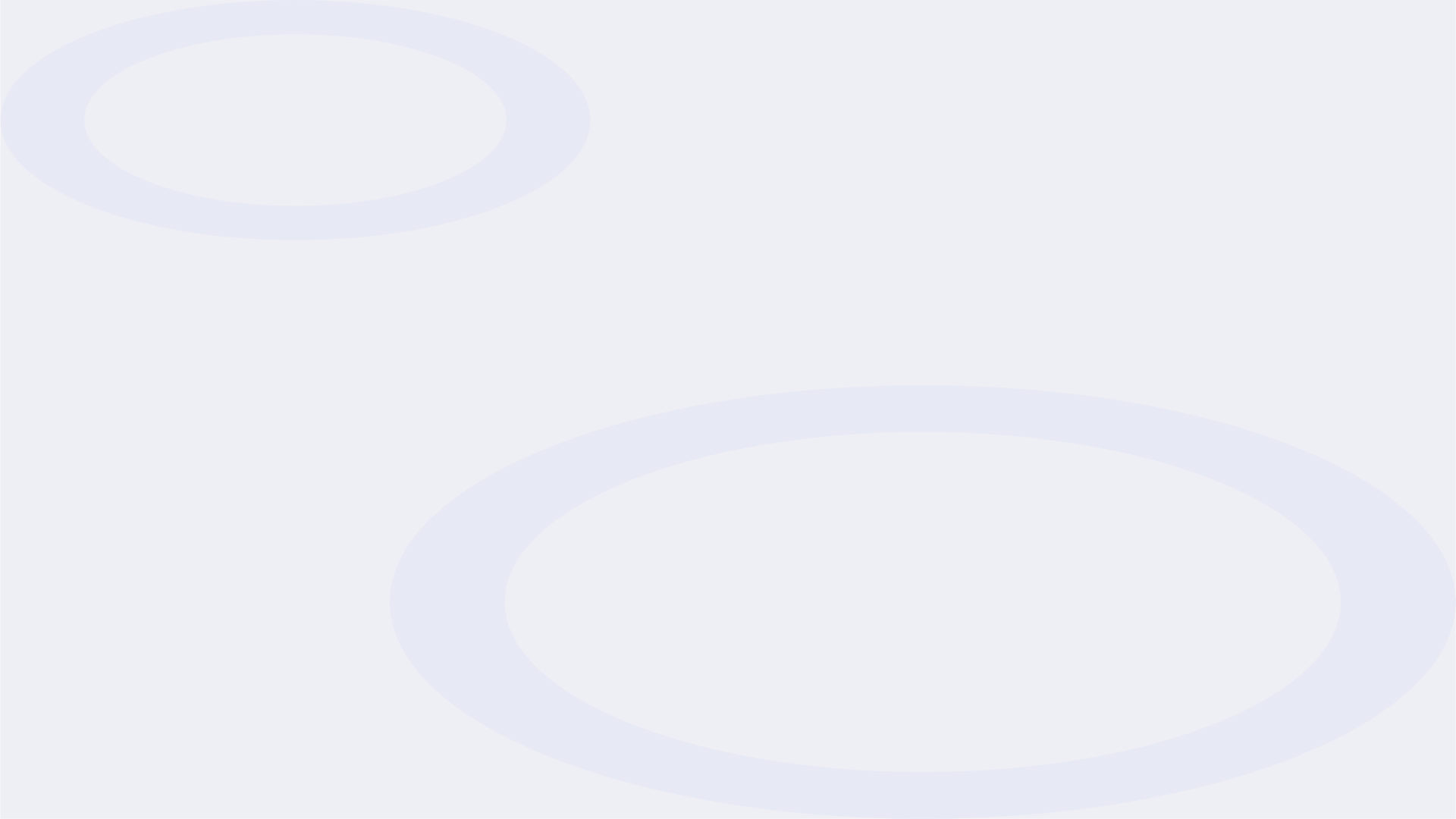 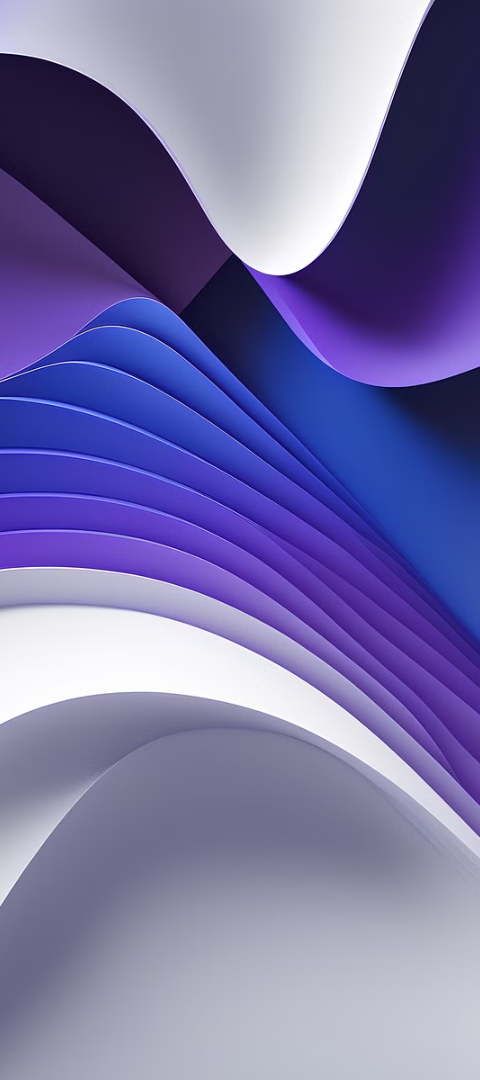 newUROKI.net
Управление временем и планирование
1
Выявление целей
Начните с определения своих целей и приоритетов. Что вы хотите достичь в учебе, спорте, творчестве или других сферах жизни?
2
Создание плана
Разработайте подробный план действий, чтобы двигаться к своим целям. Разбейте большие задачи на более мелкие шаги и составьте график их выполнения.
3
Эффективное использование времени
Научитесь правильно расставлять приоритеты и избавляться от времязатратных занятий. Сосредоточьтесь на том, что действительно важно для достижения ваших целей.
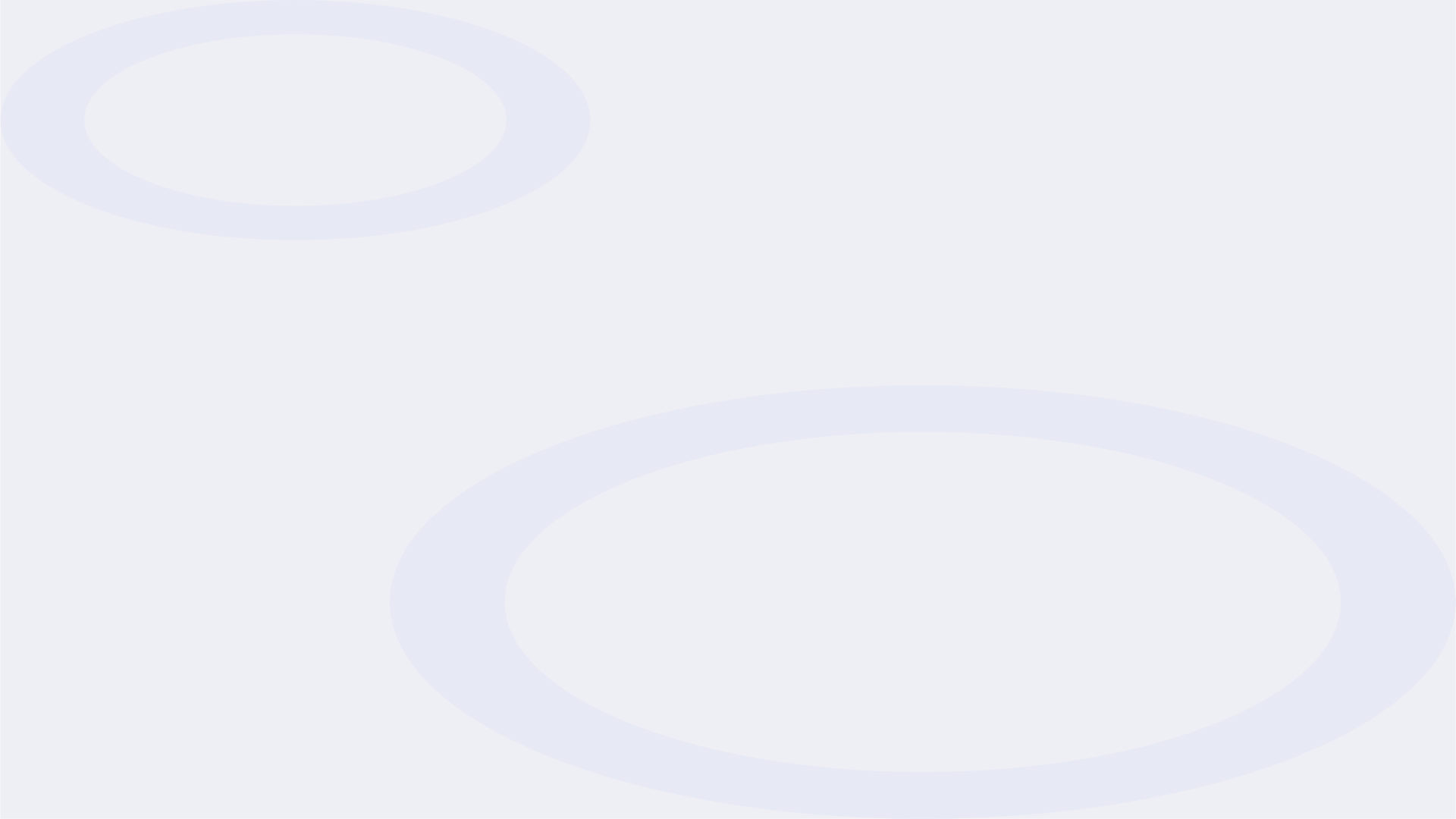 newUROKI.net
Примеры борьбы с бездельем
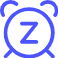 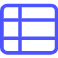 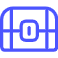 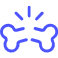 Ранний подъем
Составление списков дел
Поощрение себя
Перерывы и отдых
Вставайте рано утром, чтобы использовать время с максимальной эффективностью. Начните день с приятных и продуктивных занятий.
Отмечайте свои достижения, например, небольшим подарком или приятным занятием. Это поможет вам оставаться мотивированным.
Ведите ежедневные списки задач, чтобы не забывать о важных делах и постепенно их выполнять.
Не забывайте чередовать напряженную работу с короткими перерывами. Это позволит вам восстановить силы и вернуться к делам с новыми идеями.
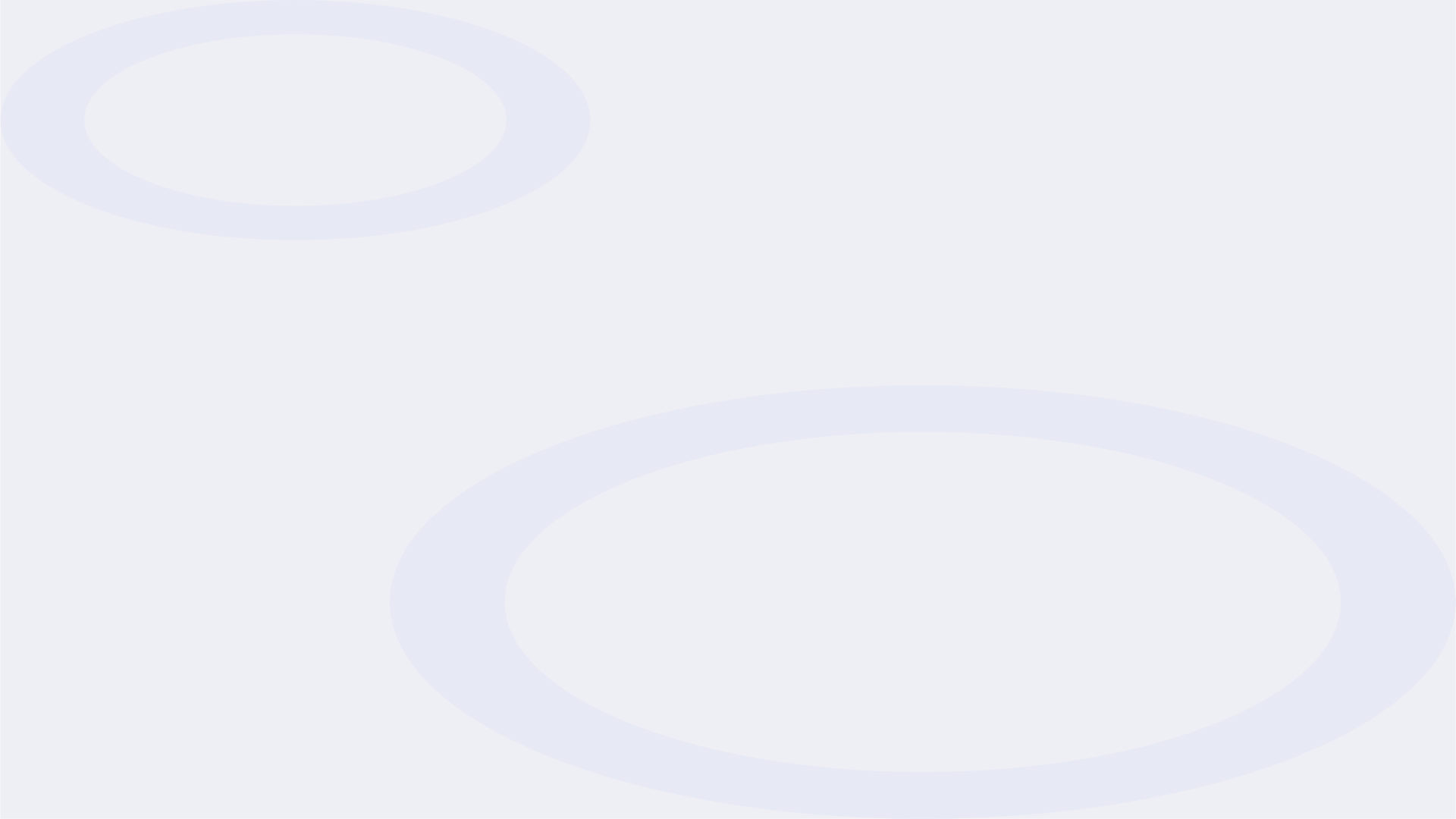 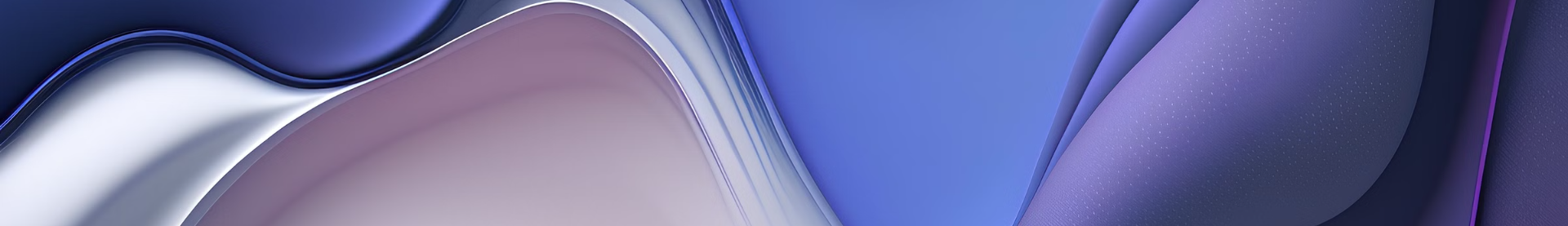 newUROKI.net
Роль учителя и ученика в преодолении лени
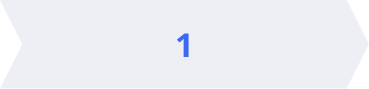 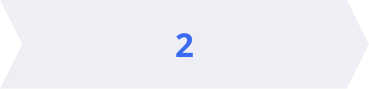 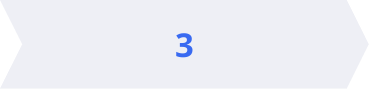 Поддержка учителя
Ответственность ученика
Совместная работа
Учителя могут помочь мотивировать учеников, давать обратную связь и предлагать эффективные стратегии борьбы с ленью.
Наилучших результатов можно достичь, когда учитель и ученик работают вместе, поддерживая и мотивируя друг друга. Такое сотрудничество помогает вырабатывать полезные привычки и навыки.
В конечном счете, именно ученик должен проявить инициативу и приложить усилия, чтобы преодолеть свою лень. Учитель может направлять, но ученик должен быть готов меняться.
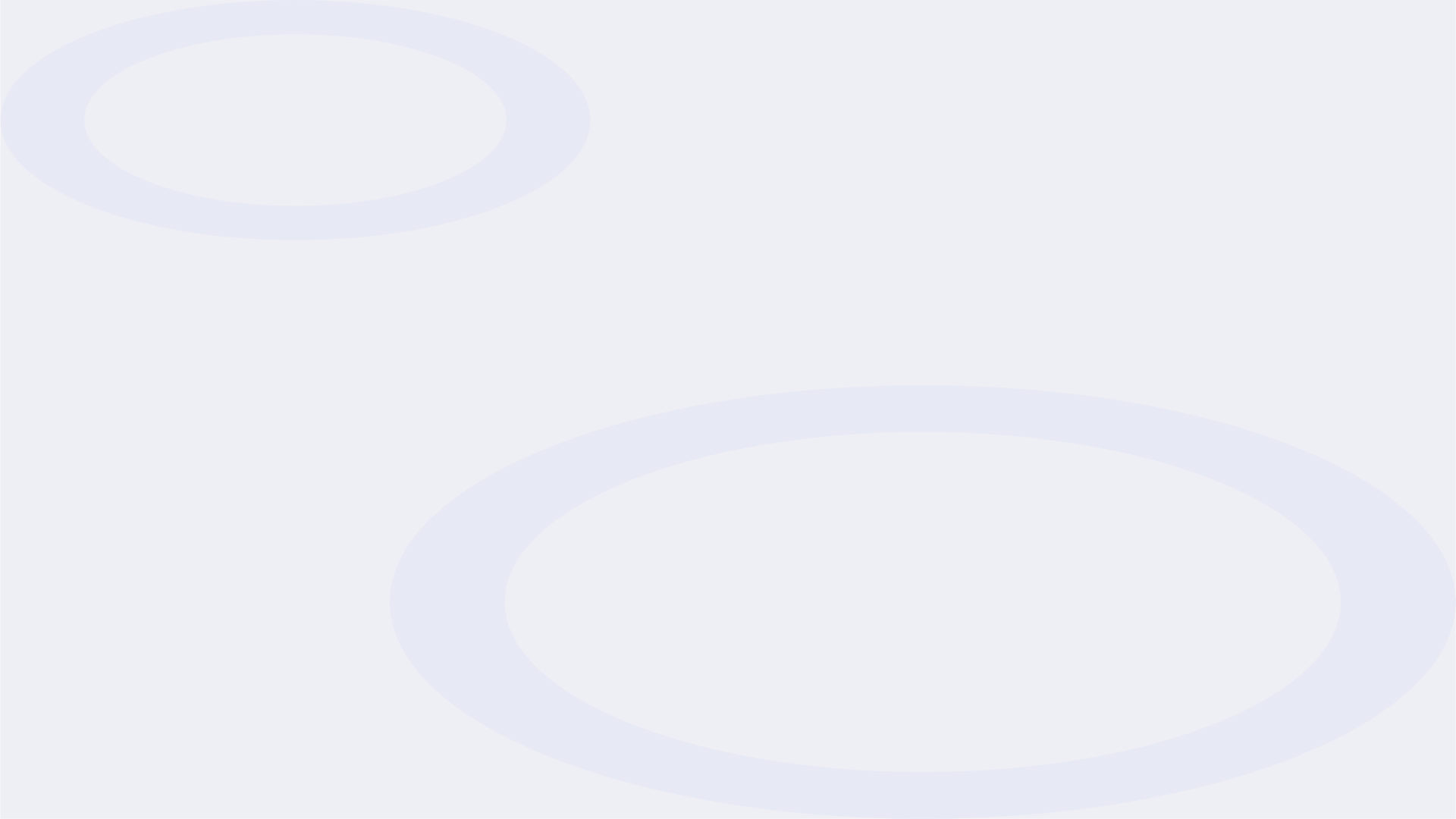 newUROKI.net
Ключевые слова о лени
Лень - это враг, но его можно победить
Планирование и самодисциплина - ключи к успеху
Лень может серьезно мешать нашим успехам, но с помощью правильных стратегий и усилий ее можно преодолеть. Главное - осознать проблему и начать действовать.
Умение планировать свое время и проявлять самодисциплину - важные навыки, которые помогут нам бороться с ленью и достигать поставленных целей.
Поддержка учителя и мотивация
Относитесь к лени с юмором
Сотрудничество с учителями, который могут направлять и поддерживать нас, а также собственная мотивация - залог успешного преодоления лени.
Иногда лучше относиться к своей лени с юмором и не драматизировать ситуацию. Главное - не позволять ей управлять вашей жизнью.